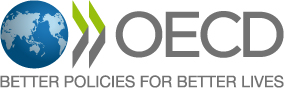 Budget TransparencyThe New Global Toolkit
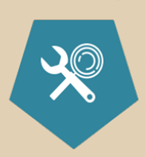 Sean Dougherty
Senior Advisor and Head of Secretariat, OECD Fiscal Network

Launch of New Transparency Portal – Brasilia, 28-29 June 2018
Transparency – a simple concept…
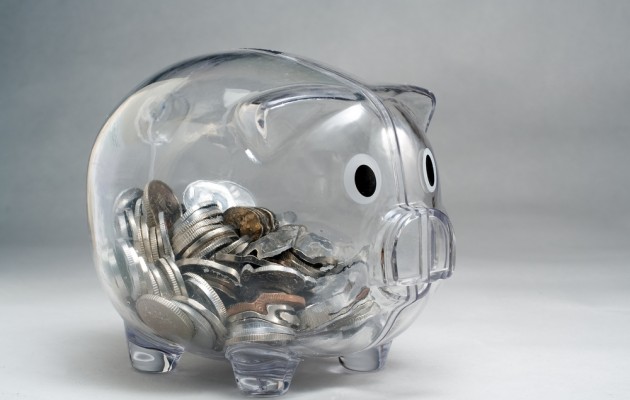 Transparency – a complex concept
Of what?
Revenues
Expenditures
Processes
Plans
Performance
Risks


To whom?
Citizens
Peers
Int’l bodies
Markets




For what?
Trust
Confidence
Participation
Better decisions
Impacts
[Speaker Notes: [translation notes: “of what” means “what are we being transaprenct about? What is the subject matter”
“to whom” i.e. to whom are we being transparent”
“for what” i.e. “for what purpose, why?”
“int’l bodies” means international bodies]]
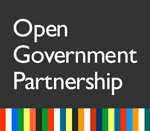 A wealth of official standards and guidance…
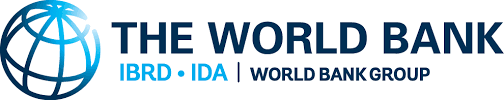 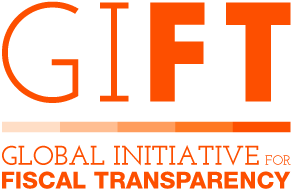 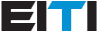 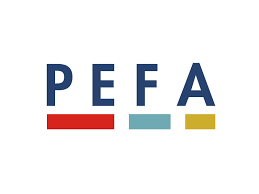 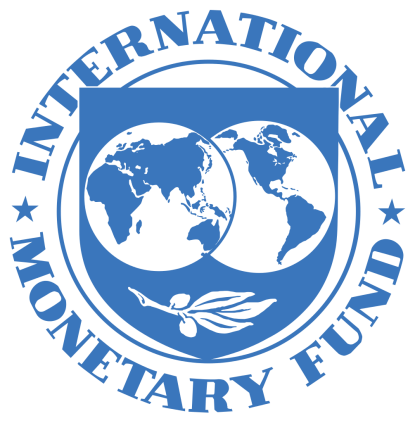 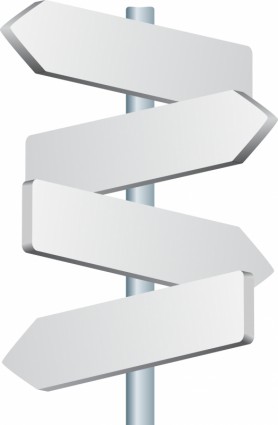 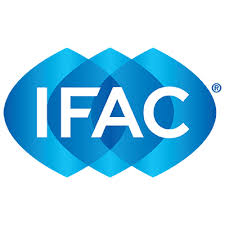 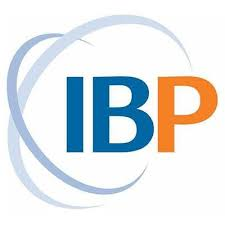 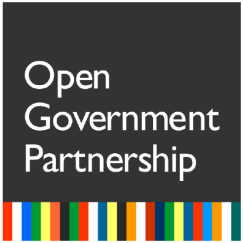 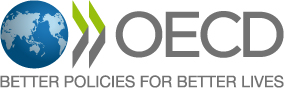 [Speaker Notes: [no need for translation except for Slide Title]]
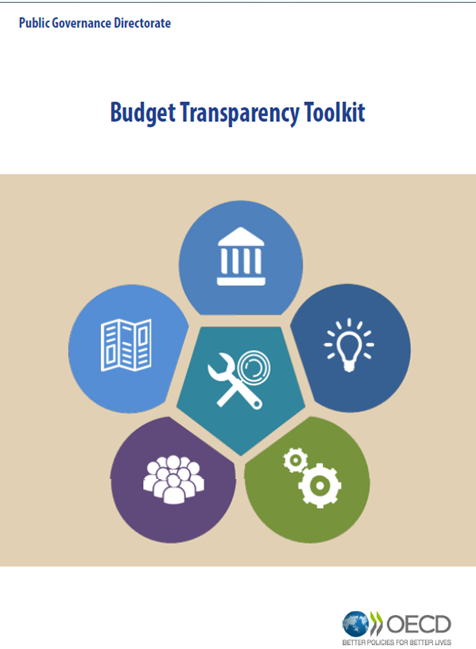 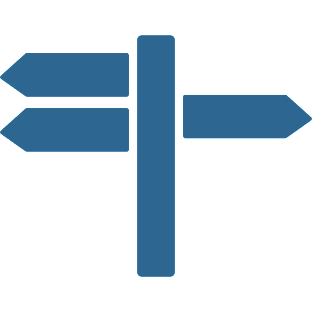 3 useful roles for a “toolkit”
Provide a gateway to resources that are already available across the international community

Help to self-assess level of budget transparency, and to plan and implement transparency-focused reforms

Reinforce key messages by bringing together the insights of the international community of budget transparency

In two parts, Part 1:
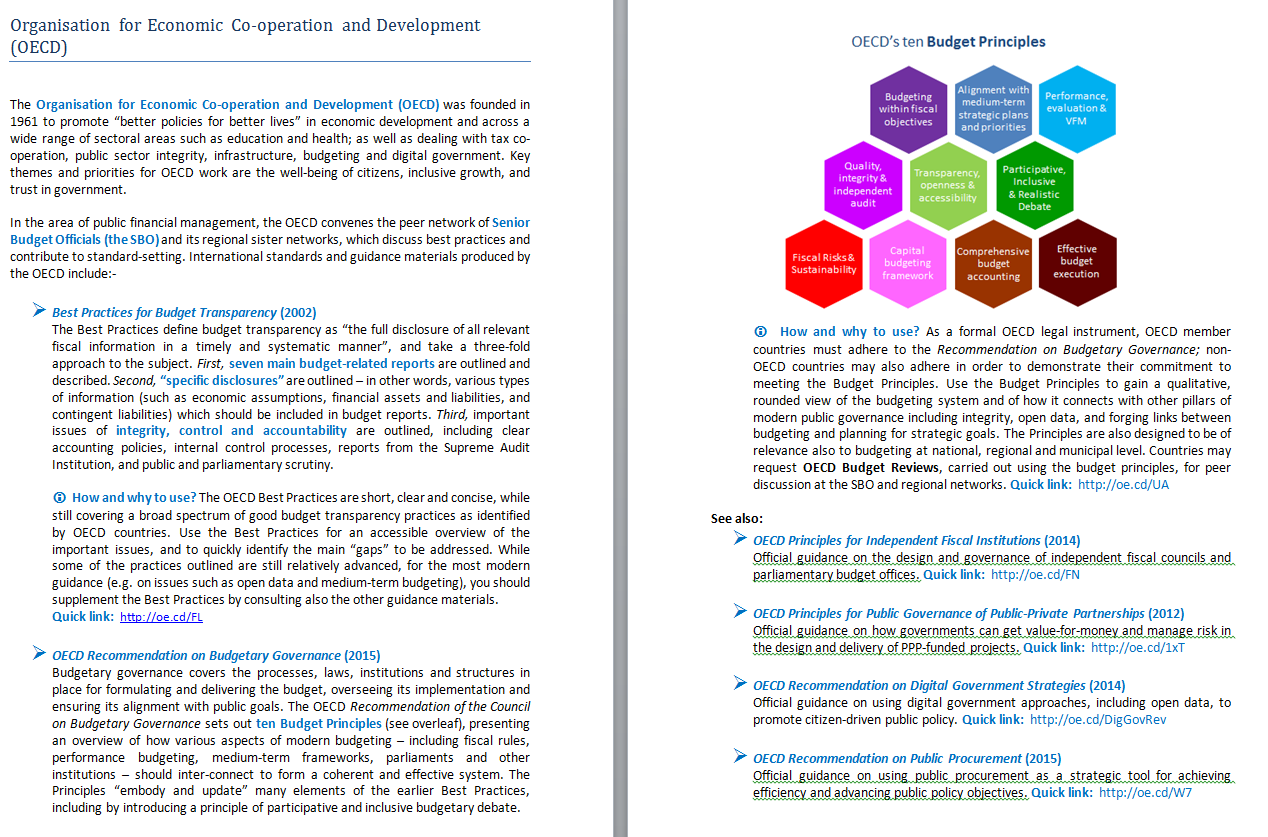 [Speaker Notes: [no need for translation – this slide is for “illustrative” purposes, it is not intended to be read]]
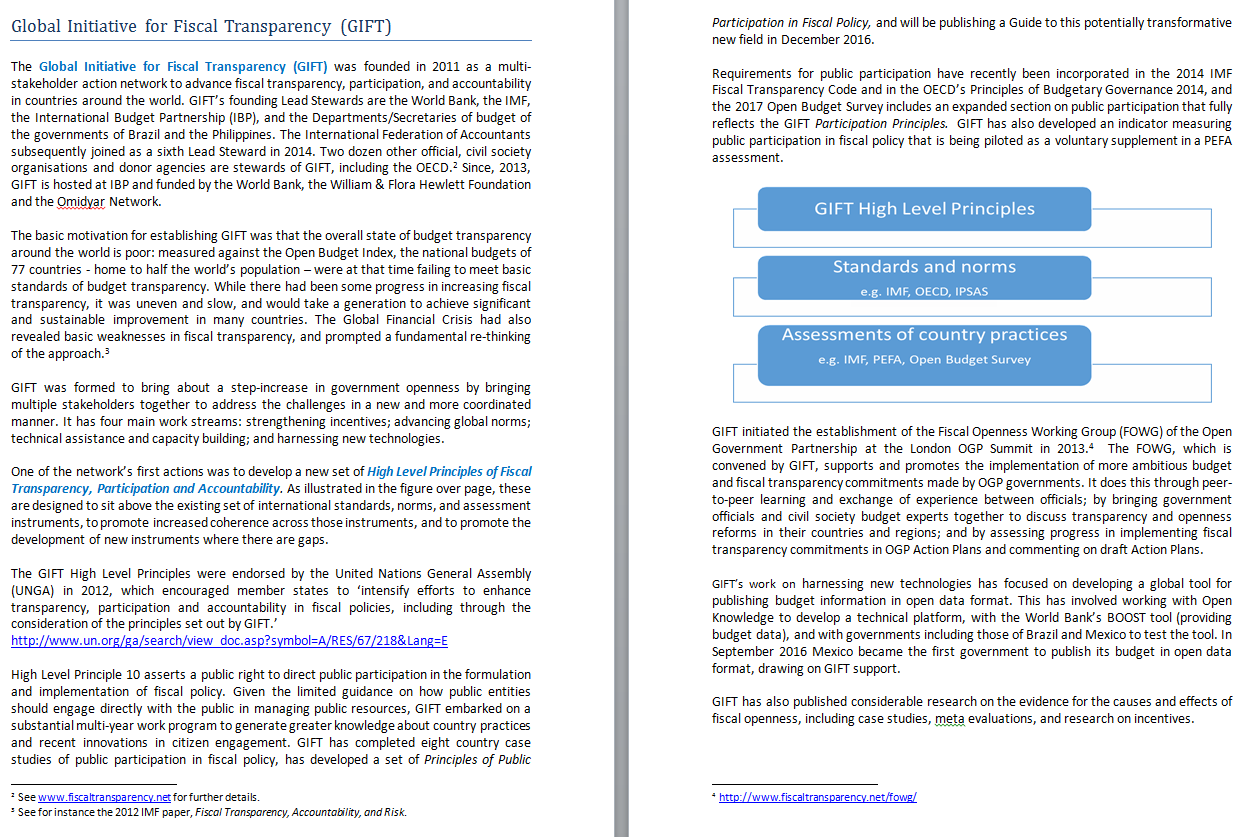 [Speaker Notes: [no need for translation – this slide is for “illustrative” purposes, it is not intended to be read]]
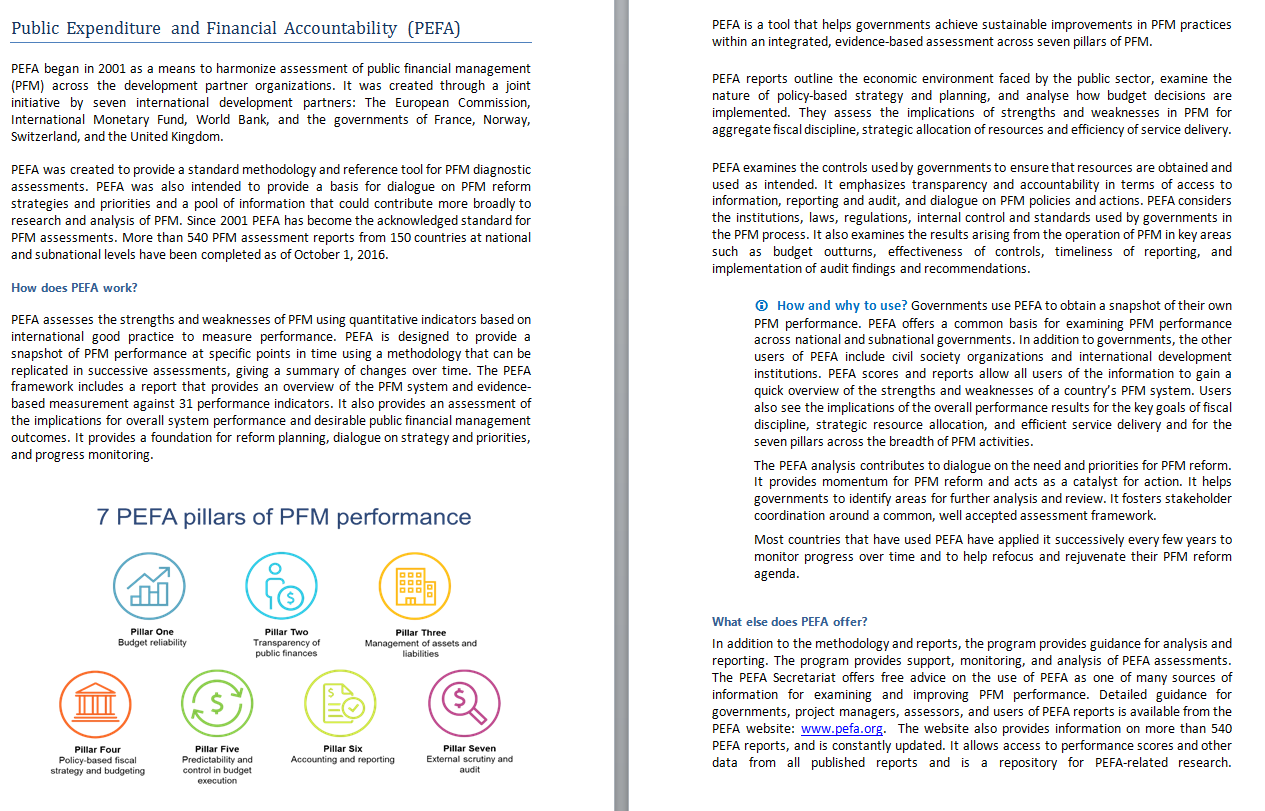 [Speaker Notes: [no need for translation – this slide is for “illustrative” purposes, it is not intended to be read]]
Part 2:  five institutional spheres
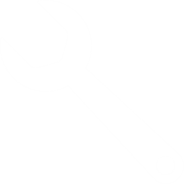 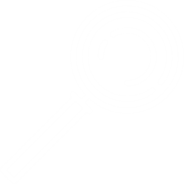 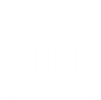 A
B
C
D
E
F
G
H
I
J
K
L
M
Making the budget more inclusive and participative
Including the right financial information in budget reports
Benefiting from parliamentary engagement and scrutiny
Supporting parliamentary capacity
Management and internal control of public money
Supporting the role of the Supreme Audit Institution
Designing effective Independent Fiscal Institutions
Making the budget accessible to the public
Using open data to support budget transparency
Opening up public contracting and procurement
Revenues and expenditures in resource endowments
Infrastructure governance for integrity, VFM and transparency
Providing useful budget reports
during the annual cycle
Parliamentary
Involvement
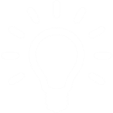 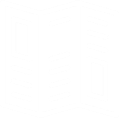 Government 
Reporting
Independent 
Oversight
Budget Transparency
Toolkit
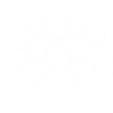 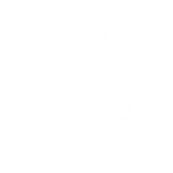 Openness and
Civic Engagement
Interaction with the 
Private Sector
Structure of Part 2 navigation
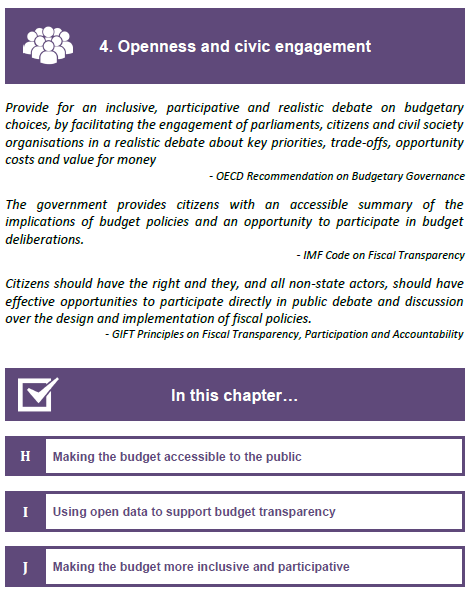 Colours and icons for easy navigation within the document.
Key points from institutional recommendations to highlight the relevance of the topic
Overview of the chapters content with summaries and country examples
[Speaker Notes: [only the green text needs to be translated]]
Some benefits of this approach?
simple and user-friendly
comprehensive coverage 
practical guidance to put transparency into practice
Informal and easy-to-update

Supports our collective efforts to promote the benefits of BUDGET TRANSPARENCY
New horizons in budget transparency?
Are budgets yet fully transparent?
IMPACTS 	   -- income distribution -- gender  equality -- climate 
FISCAL RISKS -- State corporations    -- Long-term “holes”

What are the different models and limits of “participation?”
“THIS IS PARLIAMENT’S ROLE” – so get them more involved
“LET CITIZENS DECIDE ON PRIORITIES” – municipal model 
“CSOs CAN MEDIATE CITIZENS’ CONCERNS” – Social partnership
“OPEN GOVERNMENT MEANS OPEN DATA” – let citizens and CSOs find their own way – make their own paths

Are budgets yet fully accessible?
OPEN DATA   -- Portals -- civil-society use and re-use
[Speaker Notes: [translation notes: “mediate” here means “channel, convey, represent” citizens views
CSOs – civil society organisations]]